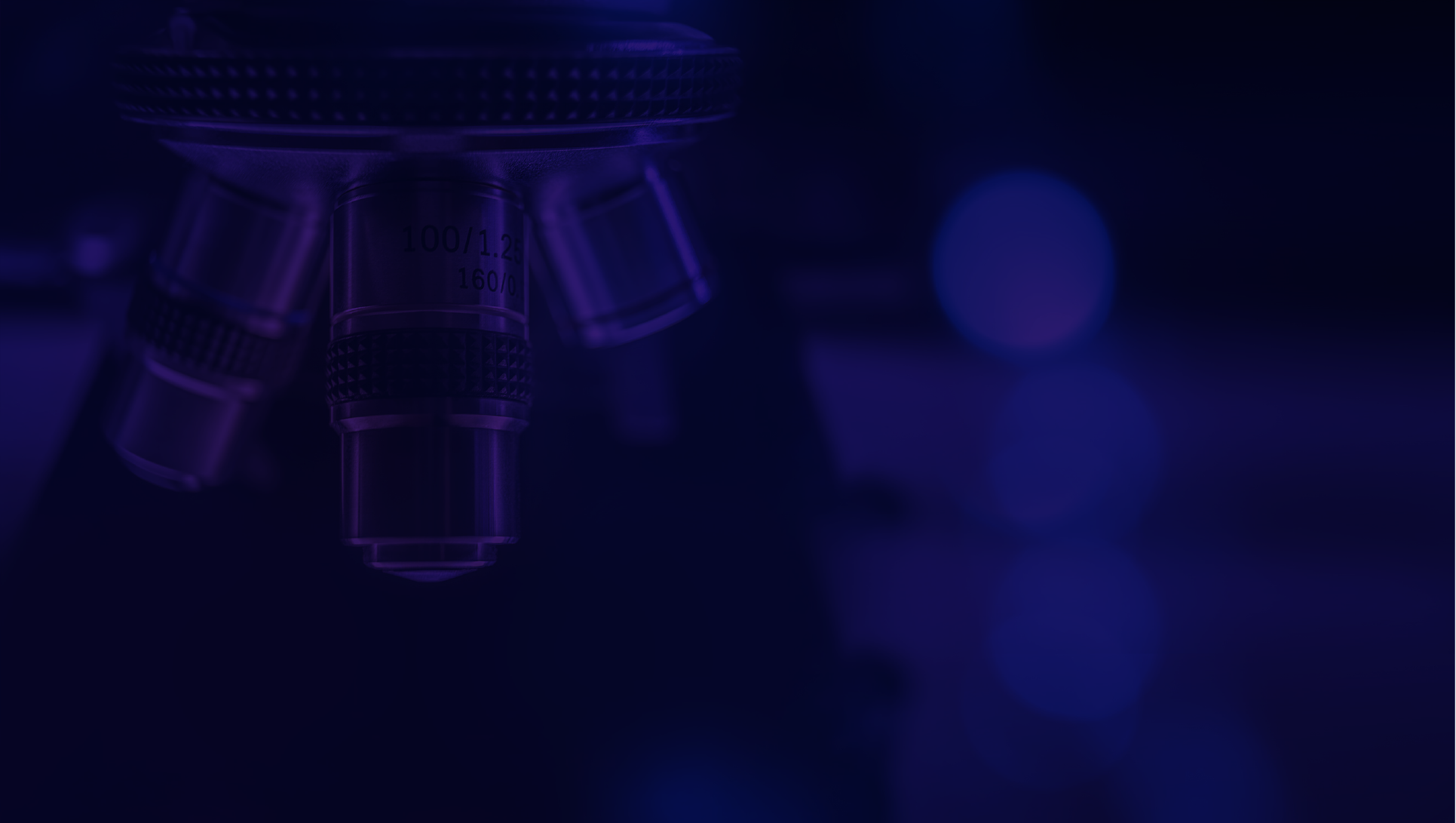 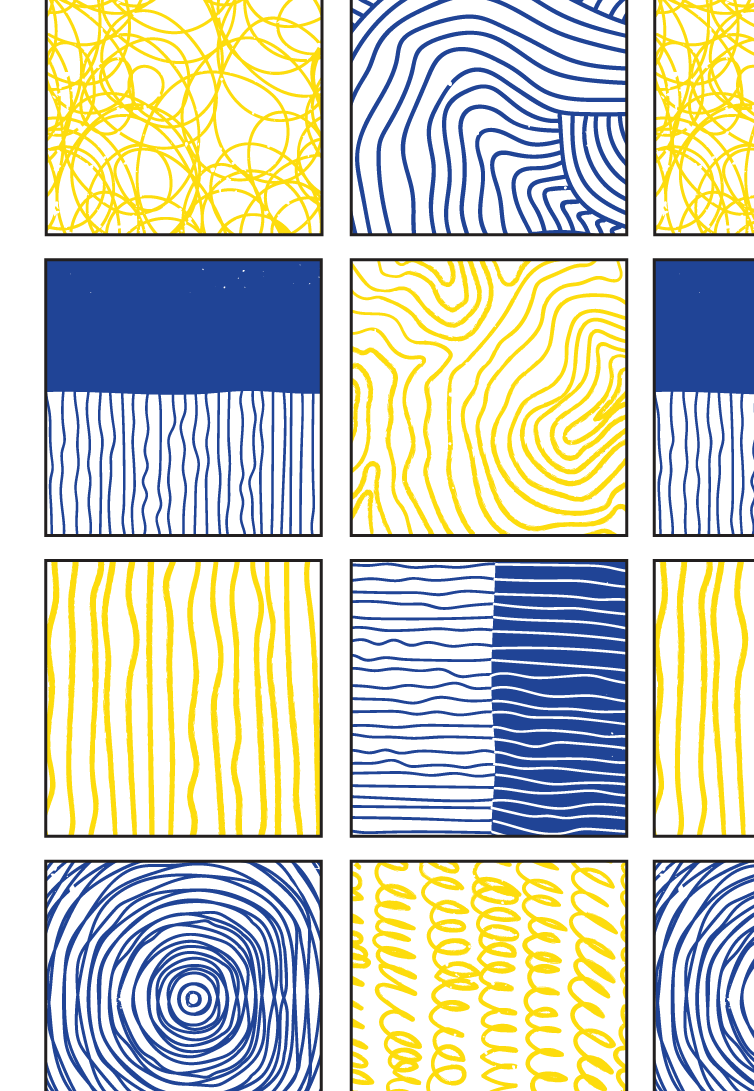 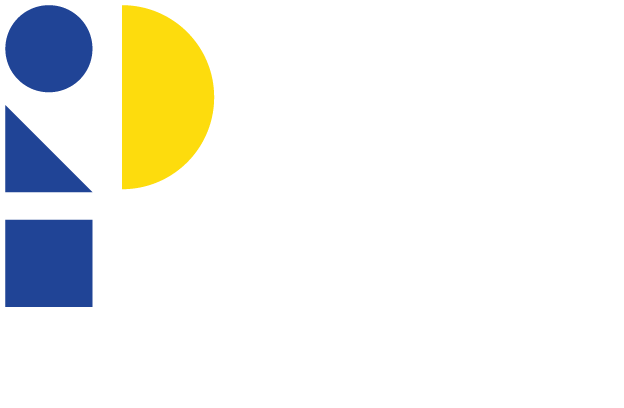 Проведення пошуку та Freedom to operate
Ігор Шевченко - заступник начальника відділу аналізу інноваційних показників та патентної інформації ІР офісу
Адаптація сфери інтелектуальної власності до умов воєнного стану
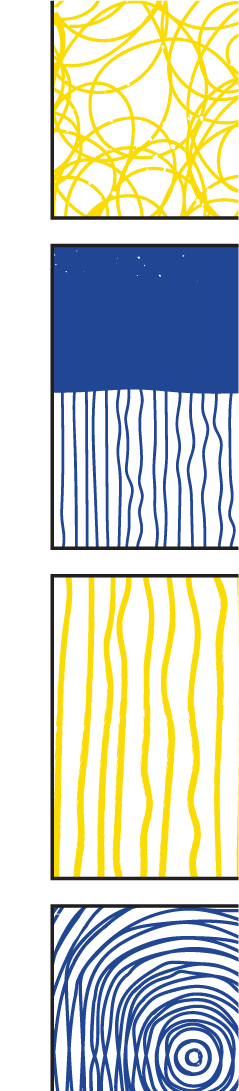 Військові розробки та технології подвійного призначення
Війна прискорила розробку нових технологій, які потребують комплексного підходу щодо отримання правової охорони:

Безпілотні літальні апарати (БПЛА), системи РЕБ, кібербезпека.
Медичні та реабілітаційні технології.
Відмова у правовій охороні російських і білоруських товарних знаків – Україна припинила реєстрацію та продовження дії інтелектуальної власності ворога.
Націоналізація активів ворога – розглядаються механізми передачі прав на інтелектуальну власність компаній країни-агресора для українських виробників.
Захист інтересів на міжнародному рівні
Захист українських брендів та боротьба з агресором у сфері ІВ
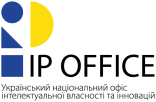 Передумови отримання якісного охоронного документу
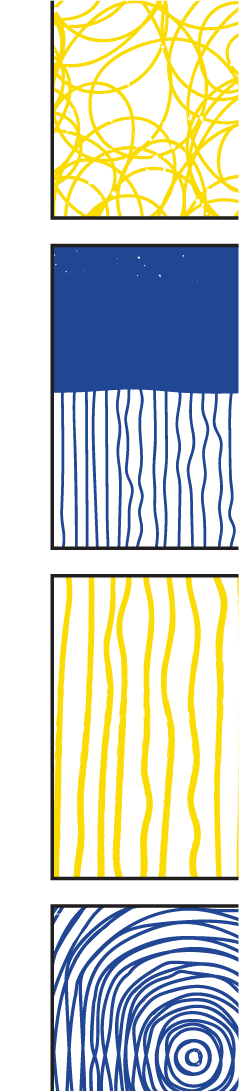 Інноваційна ідея
Пошук
Заявка
Якісний аналіз зареєстрованих рішень, визначення аналогів
Формування якісно створеної  заявки, з урахуванням рівня техніки
Подання
Реєстрація
Реєстрація та отримання охоронного документу
Подання заявки в УКРНОІВІ, успішне проходження експертизи
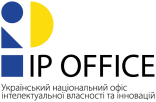 Передумови отримання якісного охоронного документу
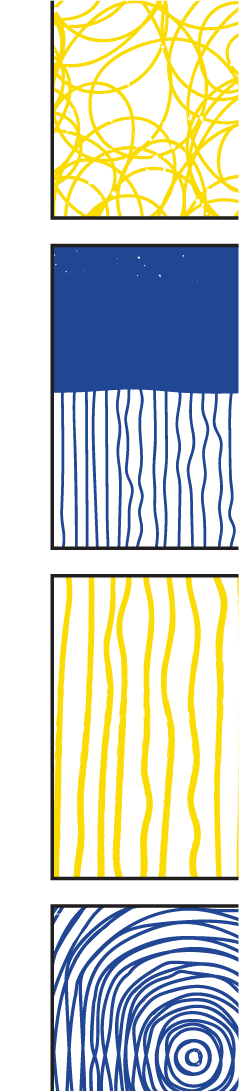 Патентно-інформаційний пошук
Новизна рішення
Рівень техніки
Пошук
Патентна чистота
Патентний ландшафт
Патентно-кон’юктурні дослідження
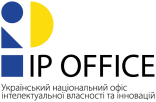 Використання патентних баз даних для проведення патентних досліджень
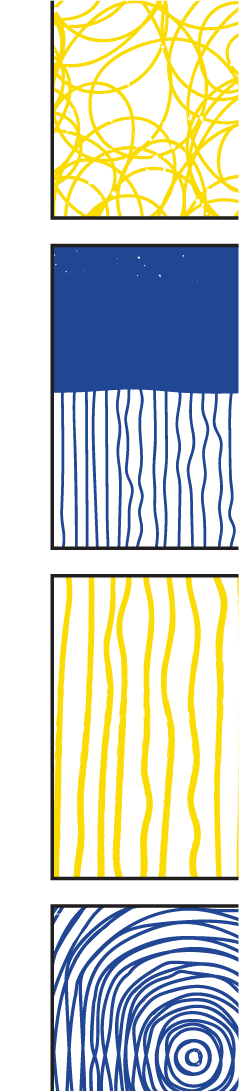 Якісний патентний аналіз
Початковий етап пошуку
Закордонні патентні бази даних
Українські патентні бази даних
WIPO Patentscope
Espacenet
USPTO Patent database
СІС Пошук 
Спеціалізована БД “Винаходи (корисні моделі)
Розширення інструментів пошуку
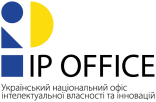 Використання закордонних патентних баз даних для проведення патентних досліджень
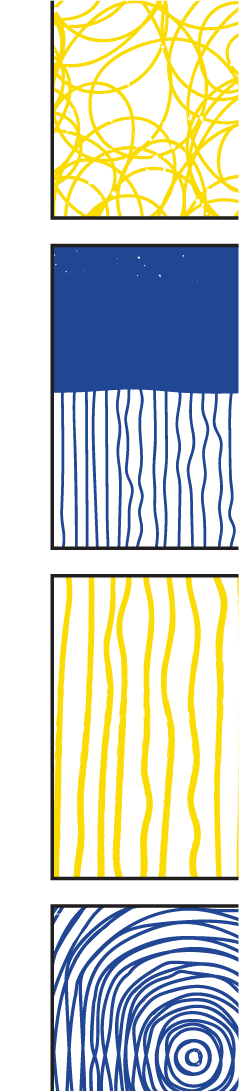 WIPO Patentscope
Патентна база ВОІВ, яка містить в собі близько 113 мільйонів патентів
Espacenet
Безкоштовна патентна база, розроблена Європейським патентним відомством
Закордонні 
бази
USPTO Patent database
Безкоштовна патентна база США
Національні патентні бази
Інформаційні ресурси кожної країни окремо
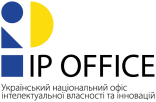 Madrid monitor для пошуку торговельних марок
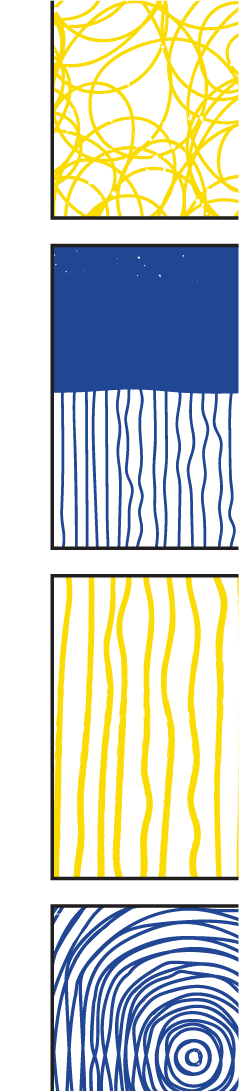 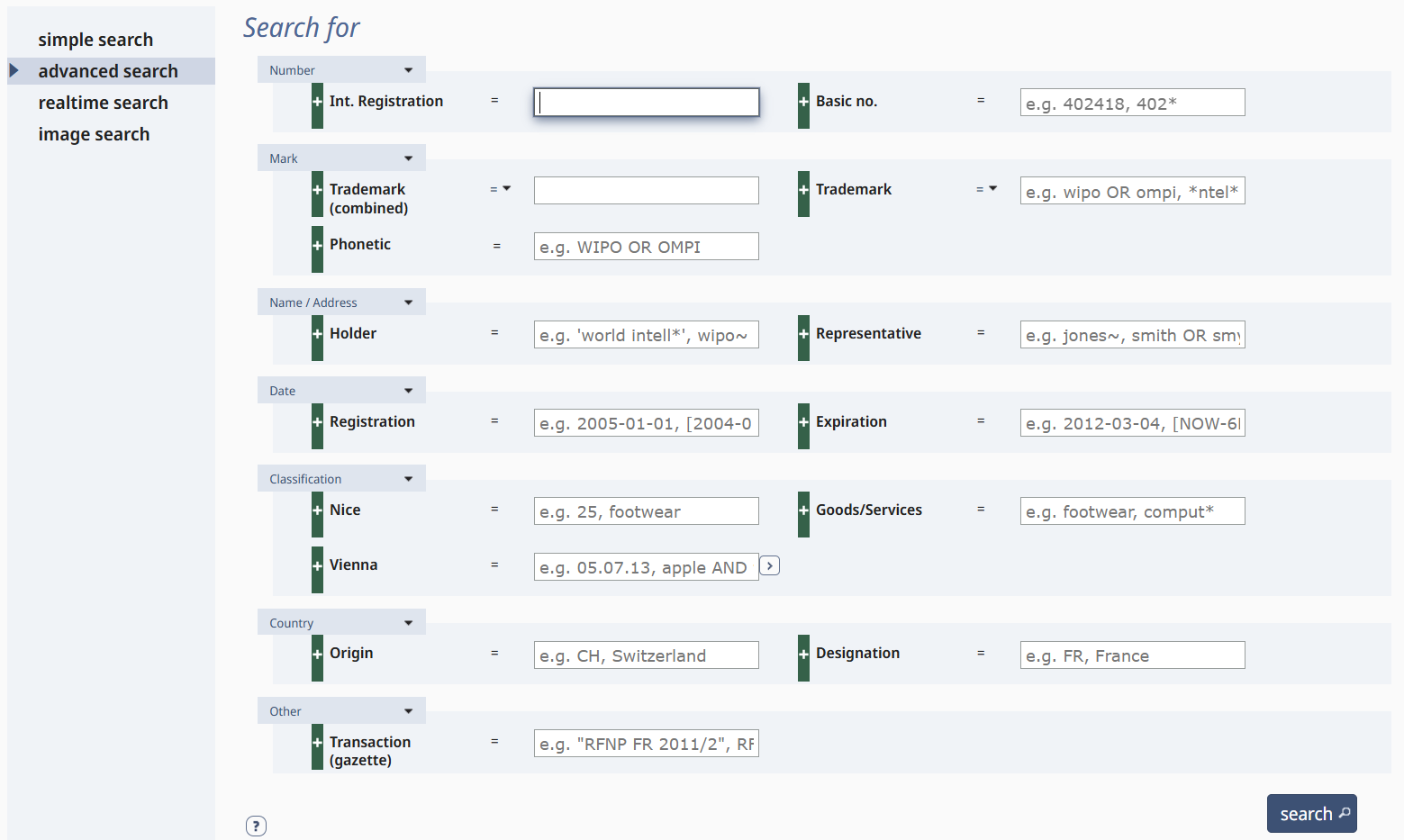 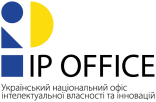 Hague express database для пошуку промислових зразків
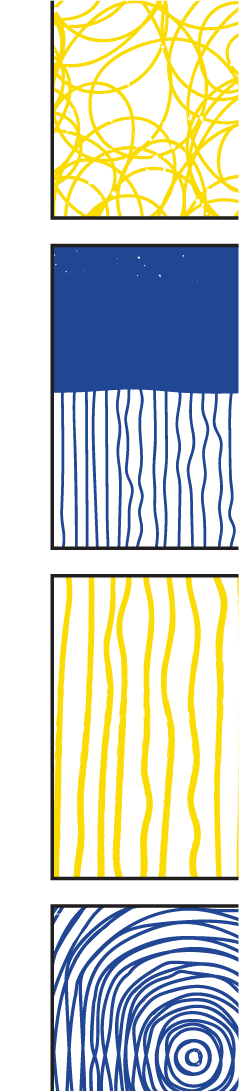 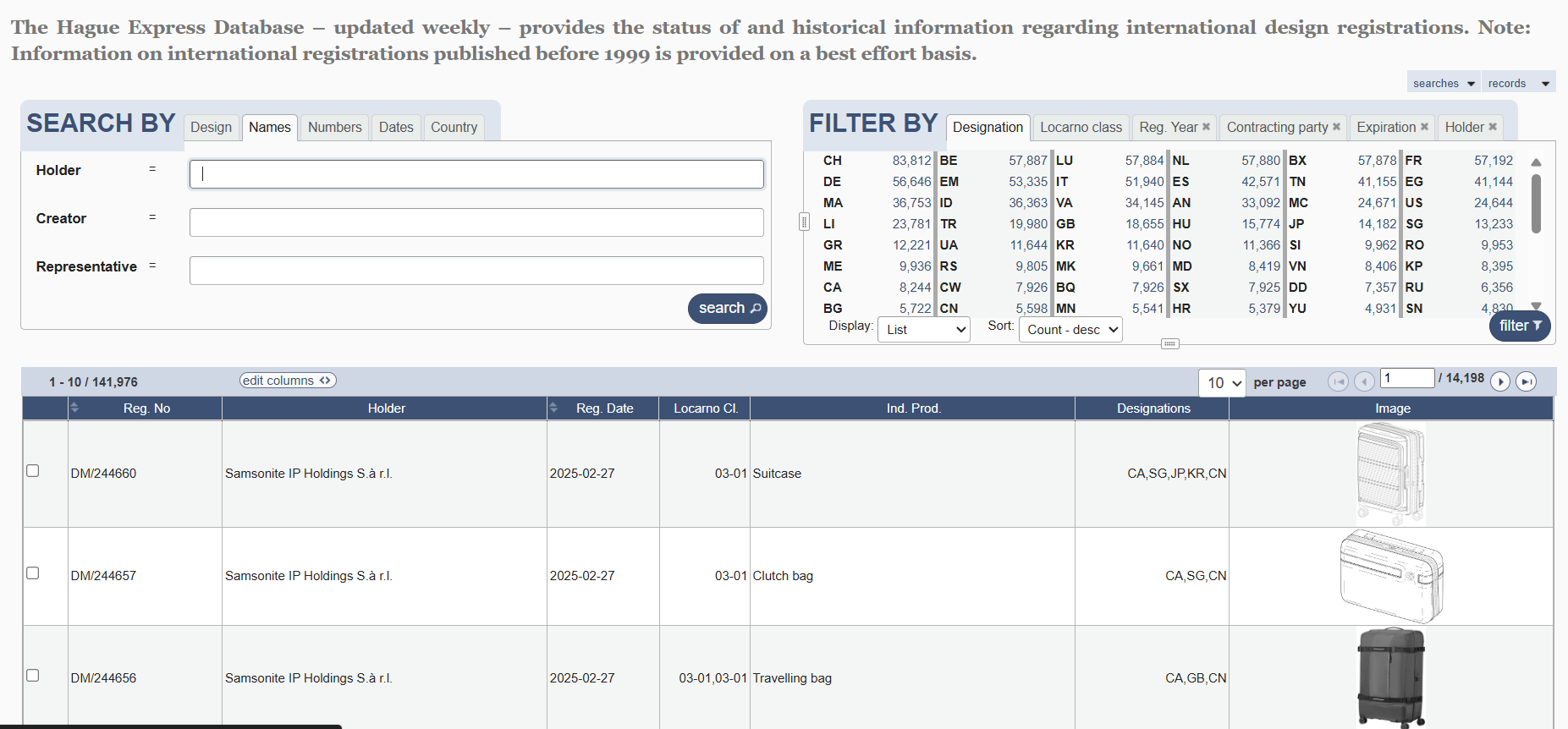 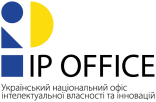 Patentscope для пошуку міжнародних заявок PCT
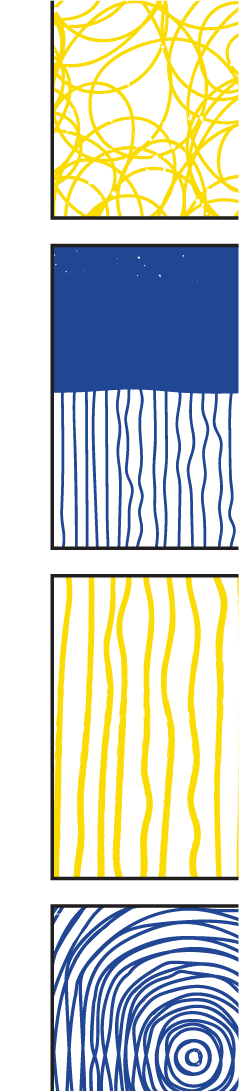 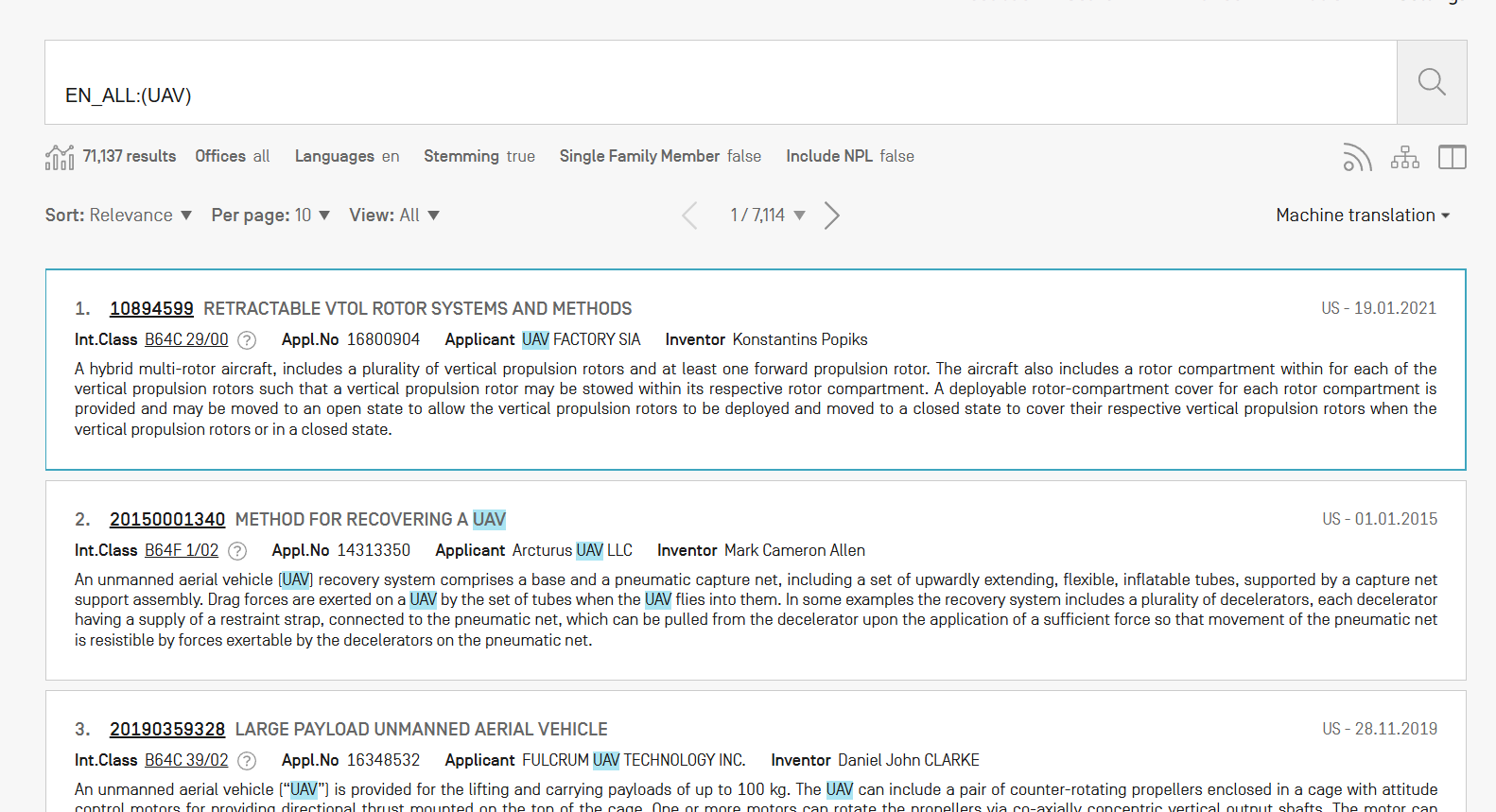 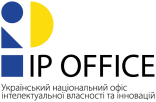 Patentscope для пошуку міжнародних заявок PCT
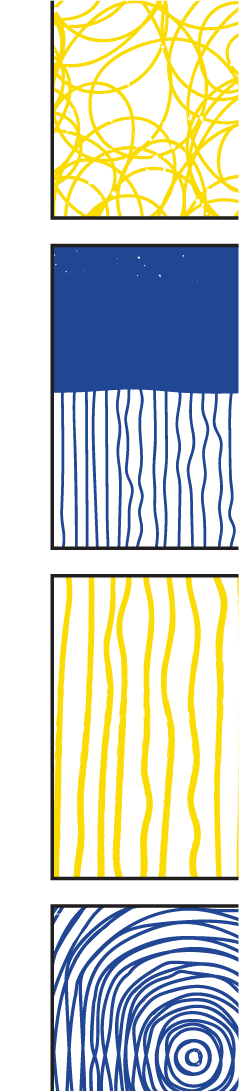 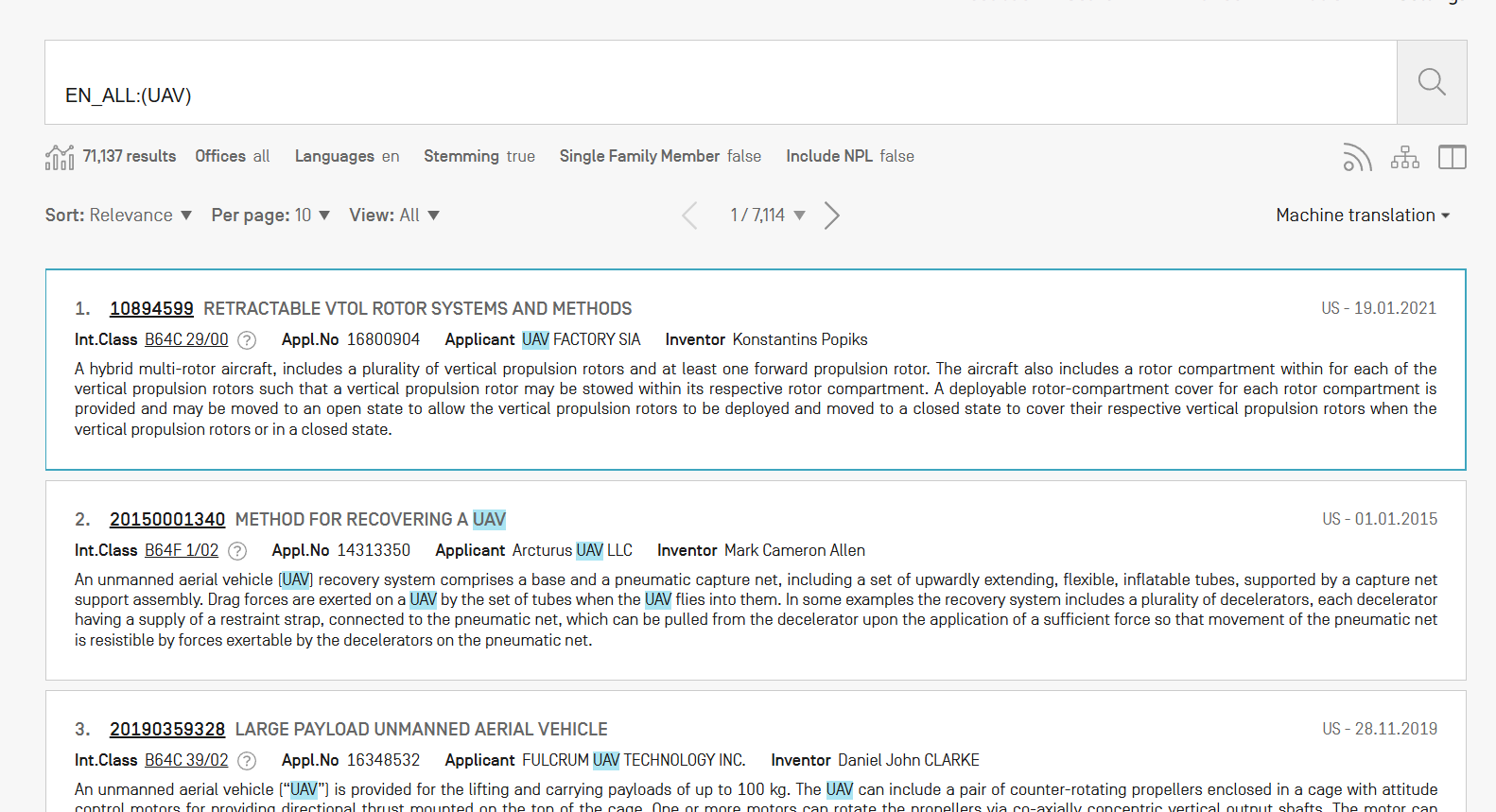 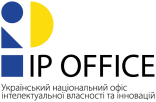 Проведення пошуку щодо наявності охоронних документів за юридичною чи фізичною особою
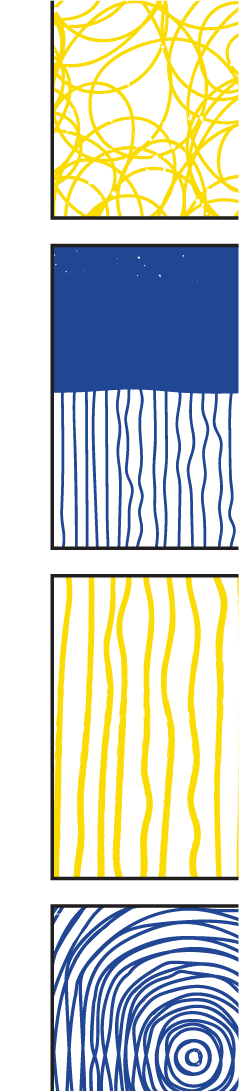 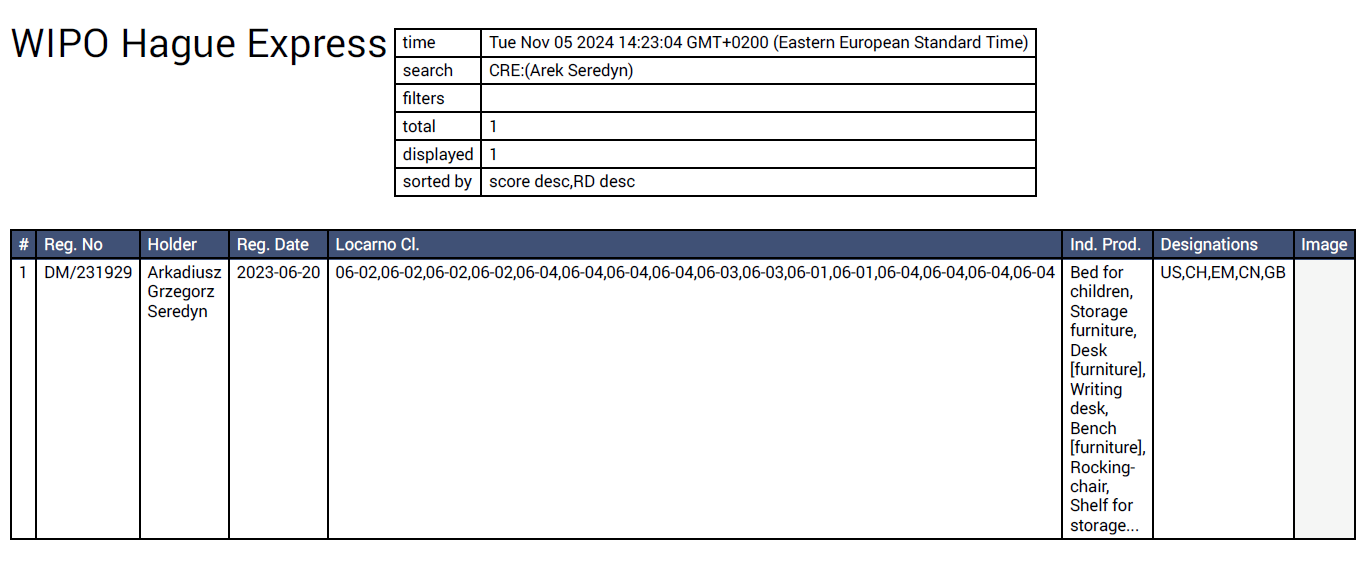 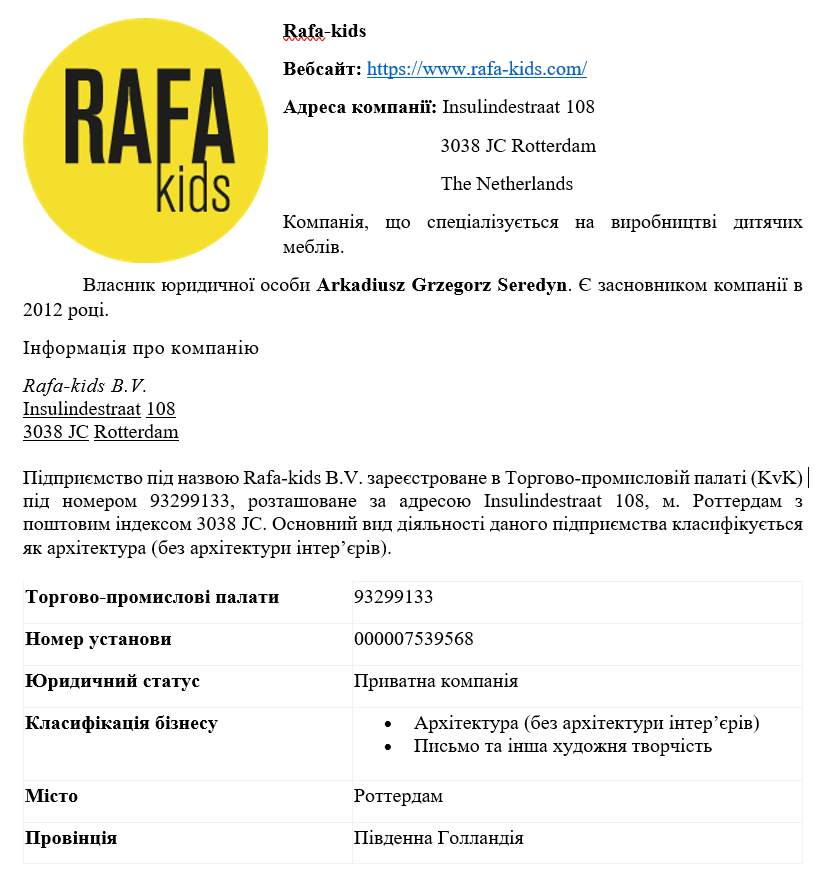 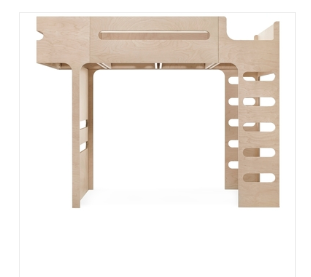 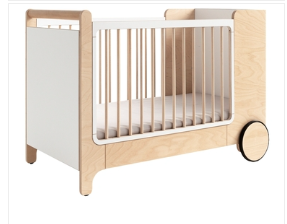 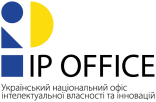 Проведення пошуку щодо наявності охоронних документів та порівняльний аналіз
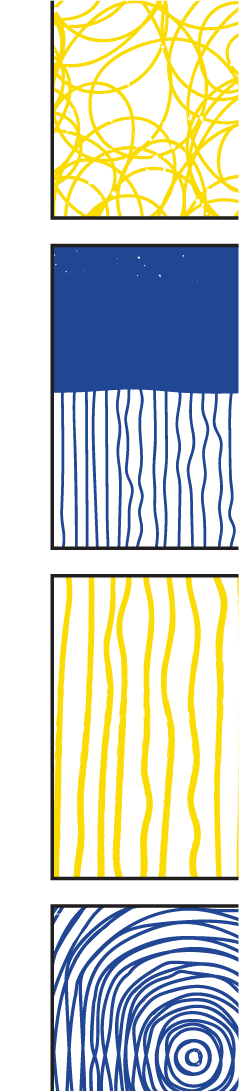 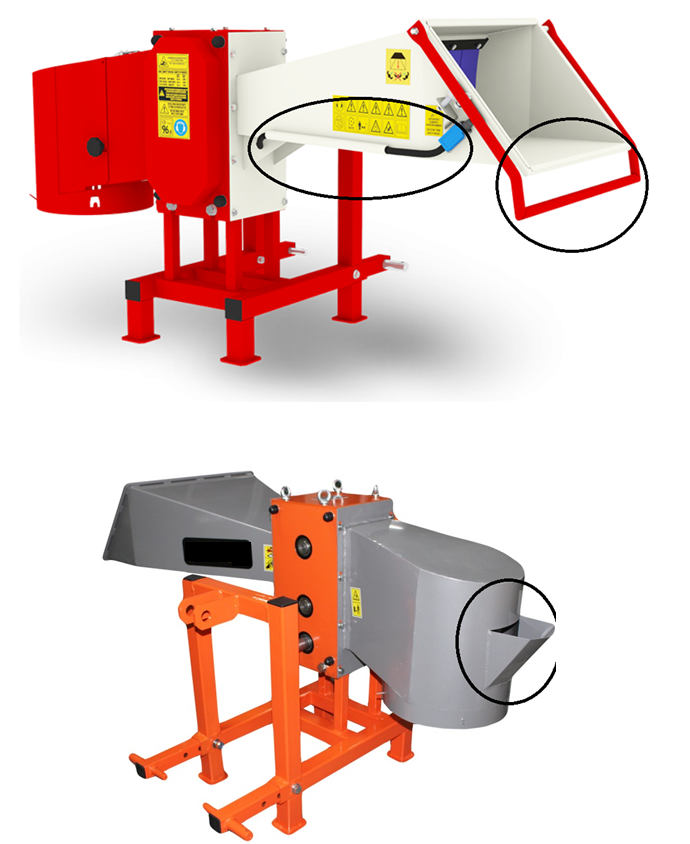 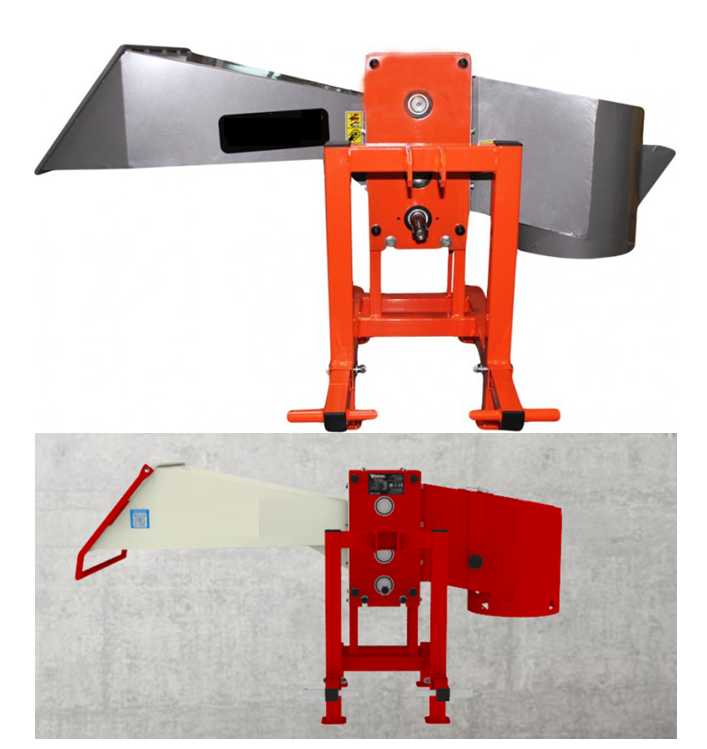 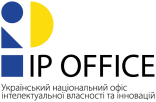 Проведення пошуку щодо наявності охоронних документів за фізичною чи юридичною особою
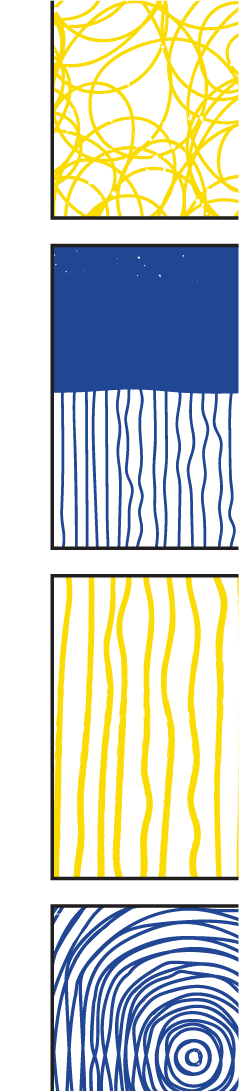 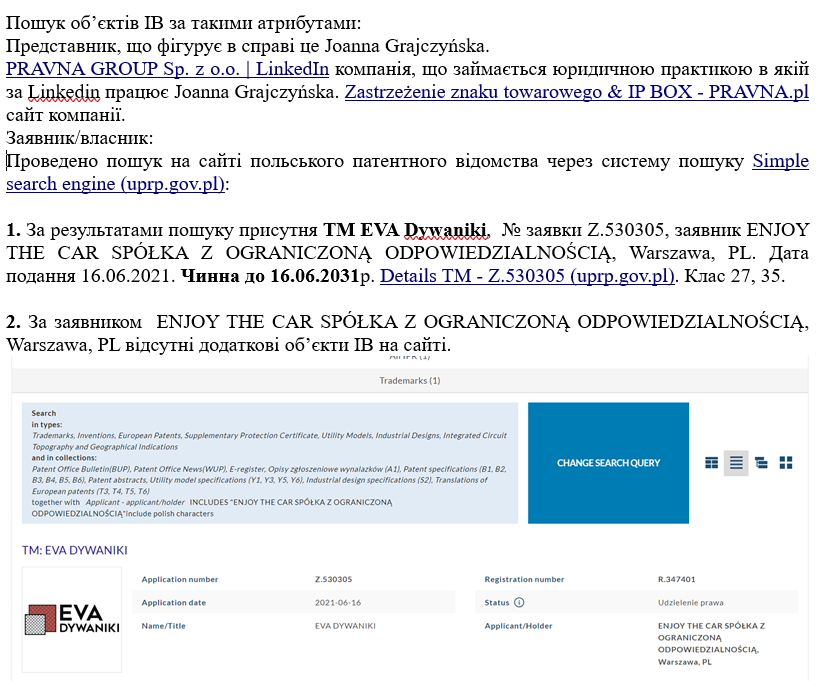 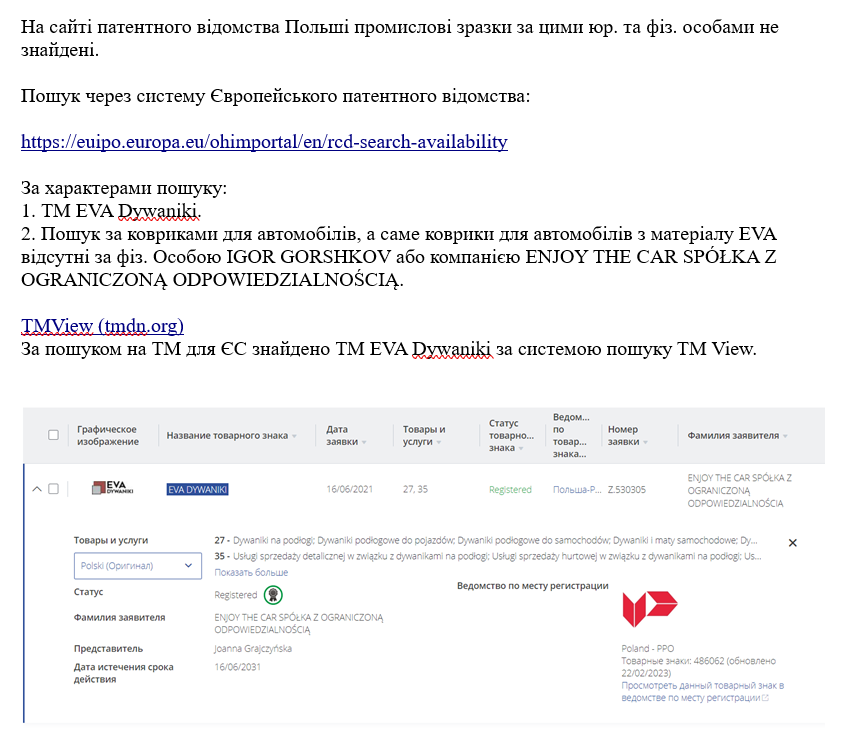 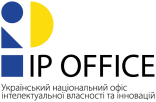 Проведення пошуку Freedom to operate
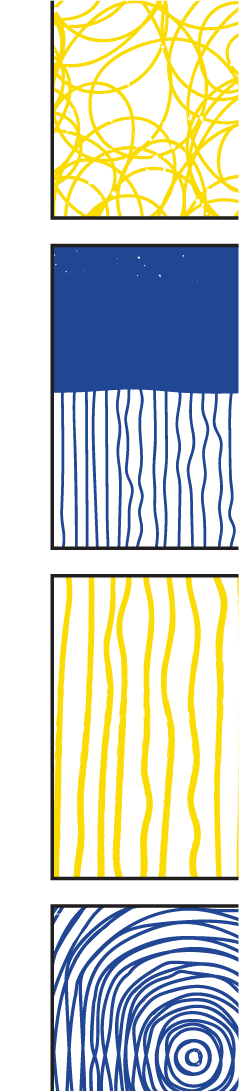 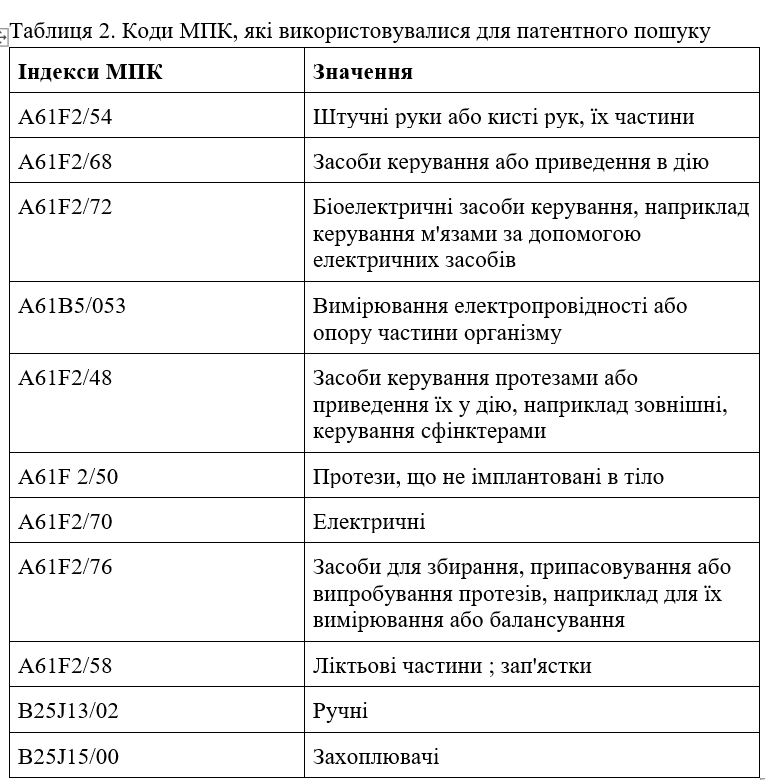 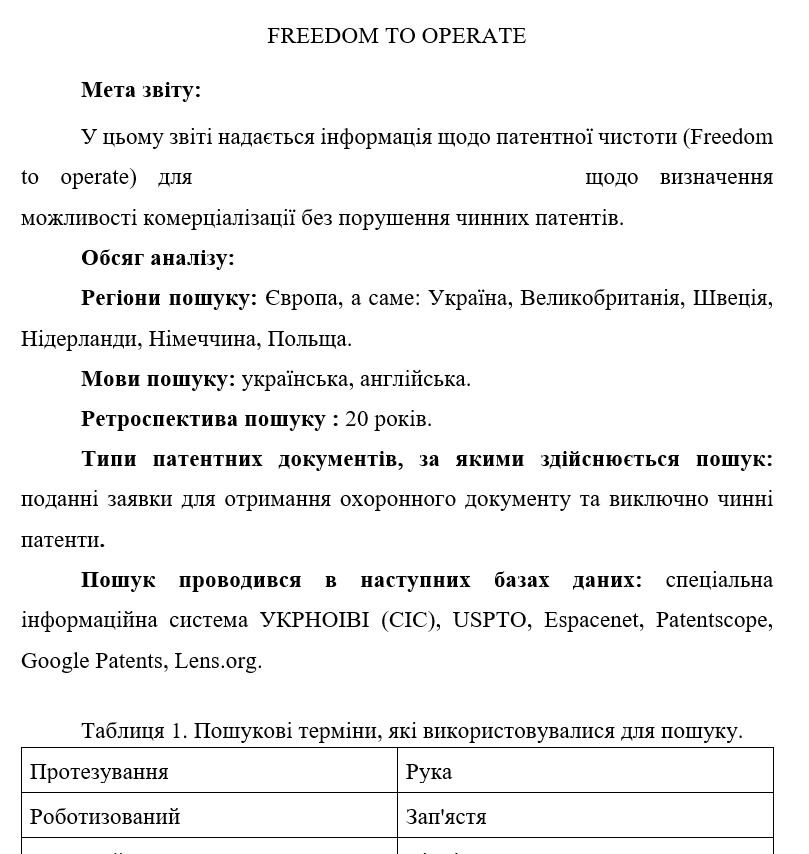 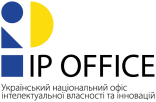 Проведення пошуку щодо наявності охоронних документів за фізичною чи юридичною особою
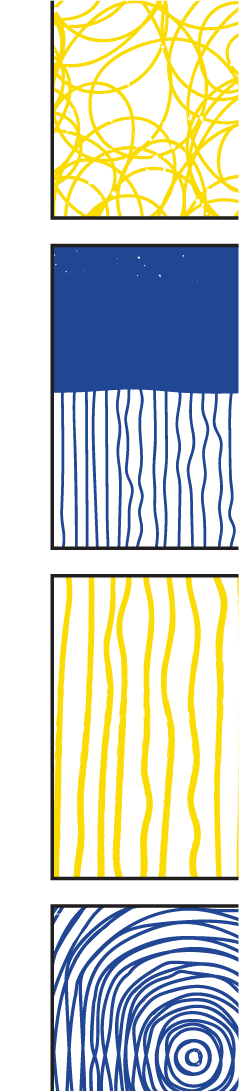 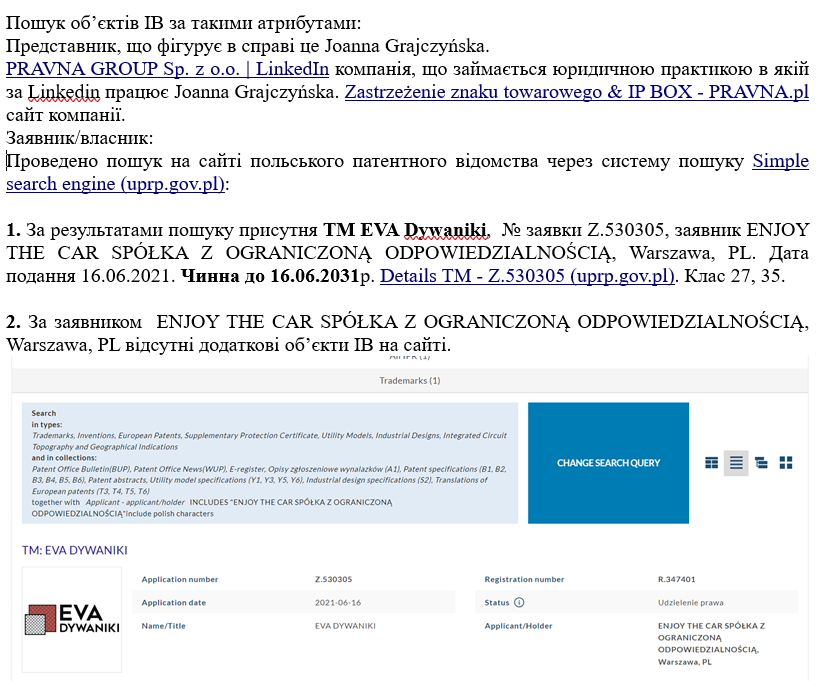 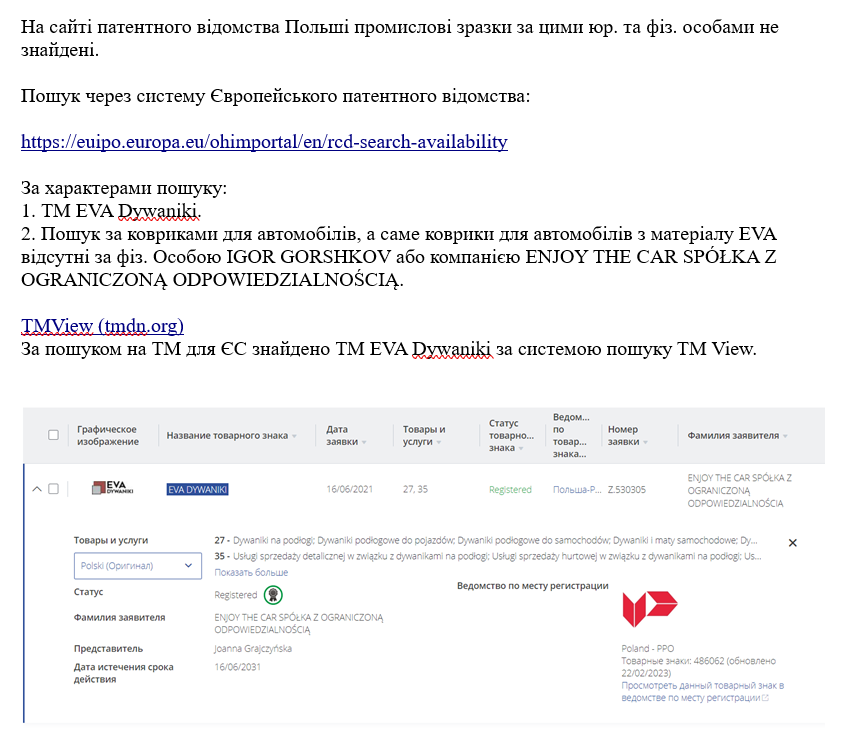 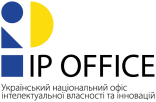 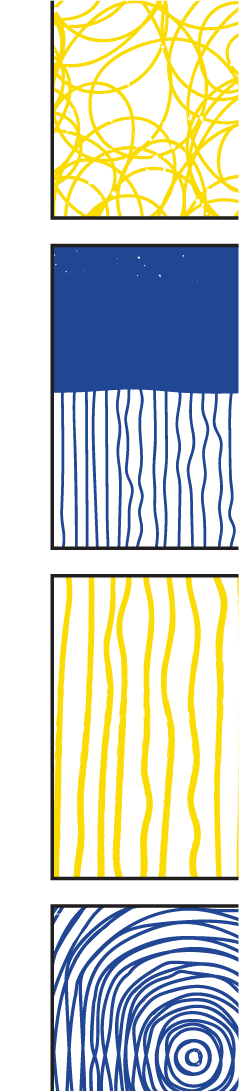 Етапи процедури патентування
Винаходи та корисні моделі
Державна реєстрація
винаходу, публікація
відомостей про видачу
патенту
Опублікування
відомостей про
заявку
Складання та
подання
заявки
1
3
5
4
6
2
Проведення
попередньої та
формальної
експертизи
Видача патенту
Проведення
кваліфікаційної
експертизи
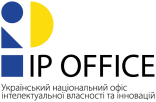 Приклад опису та формули корисної моделі
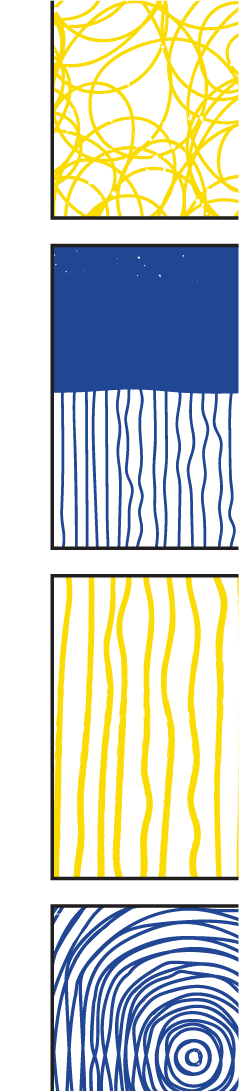 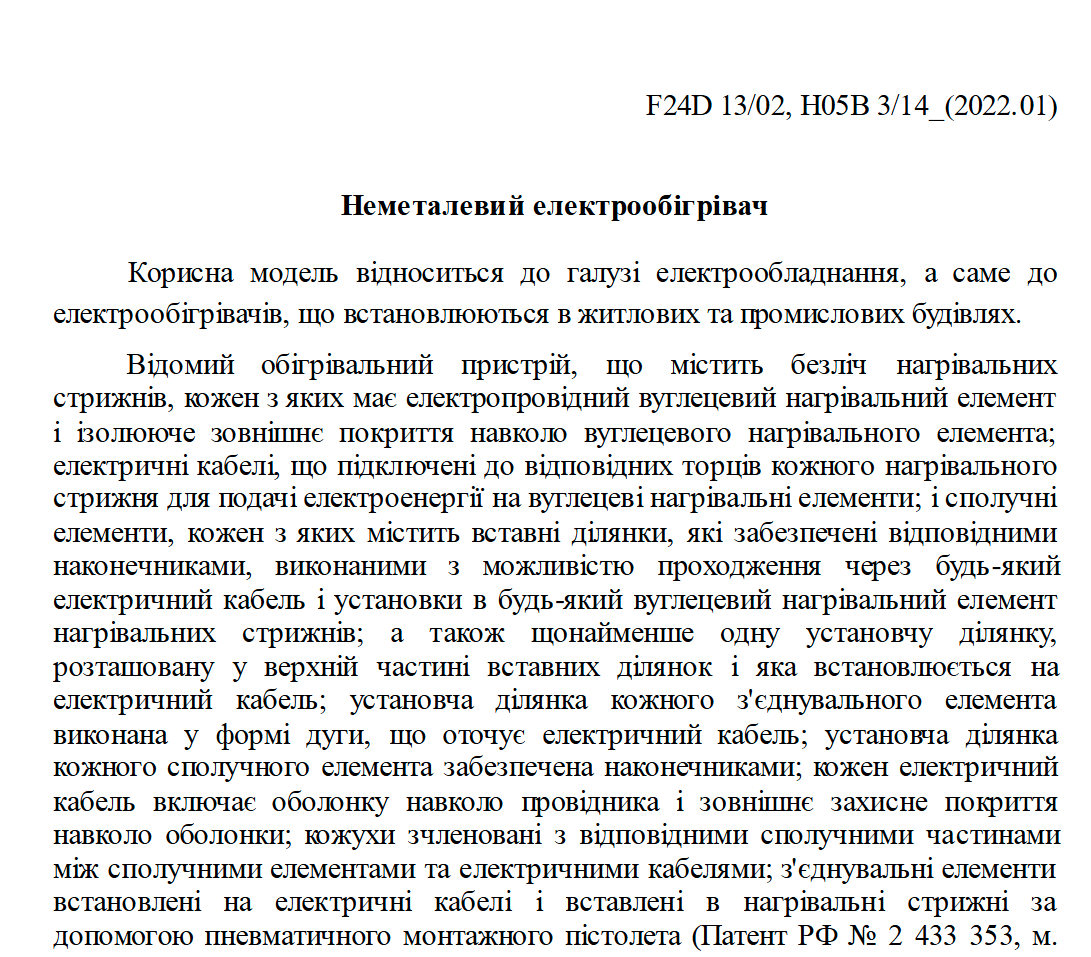 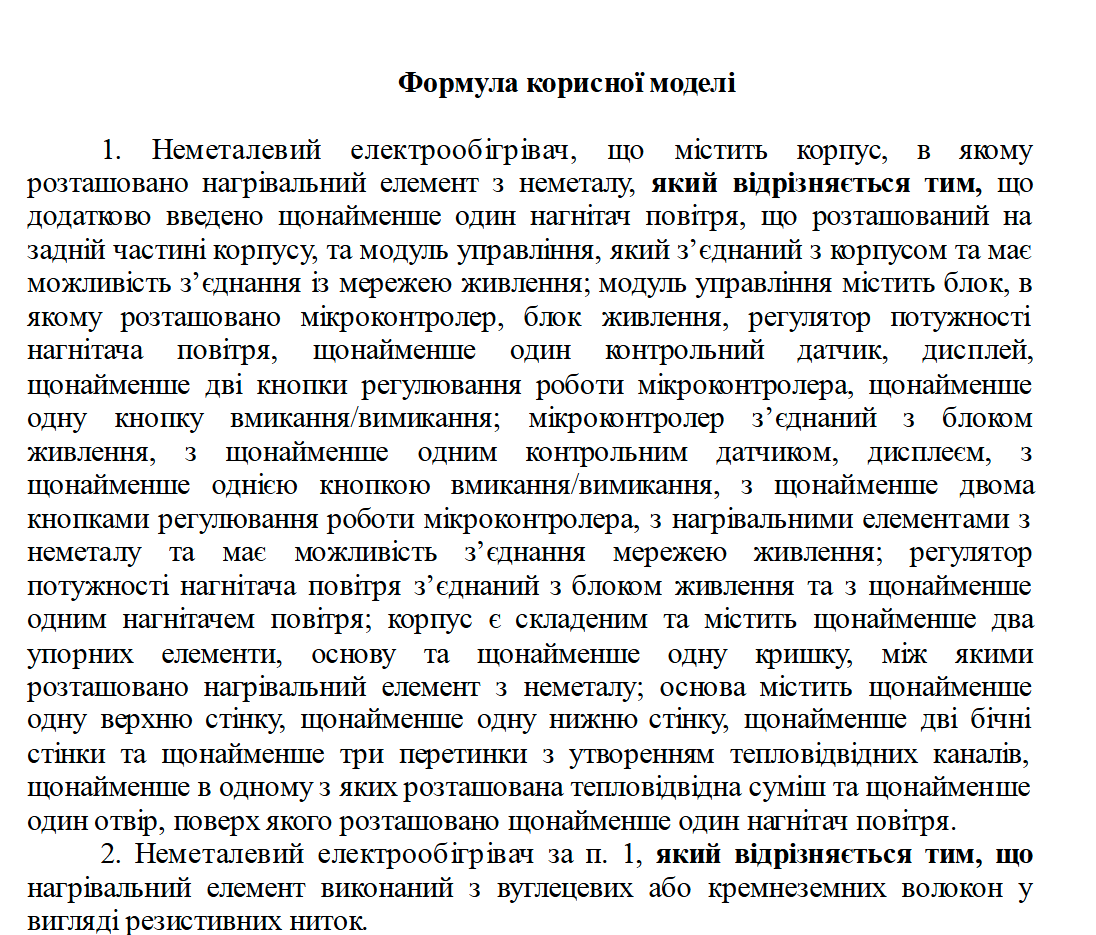 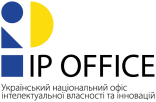 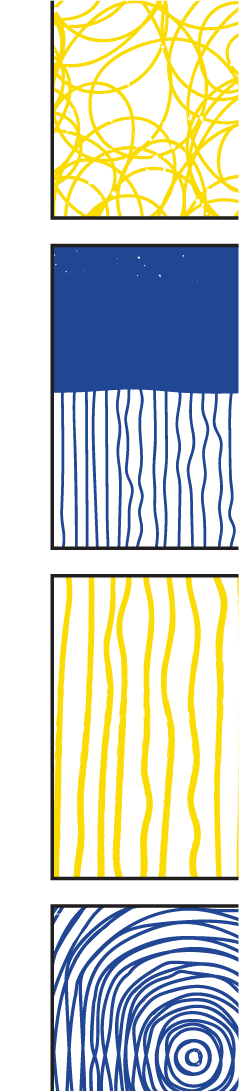 Приклад реферату та креслень
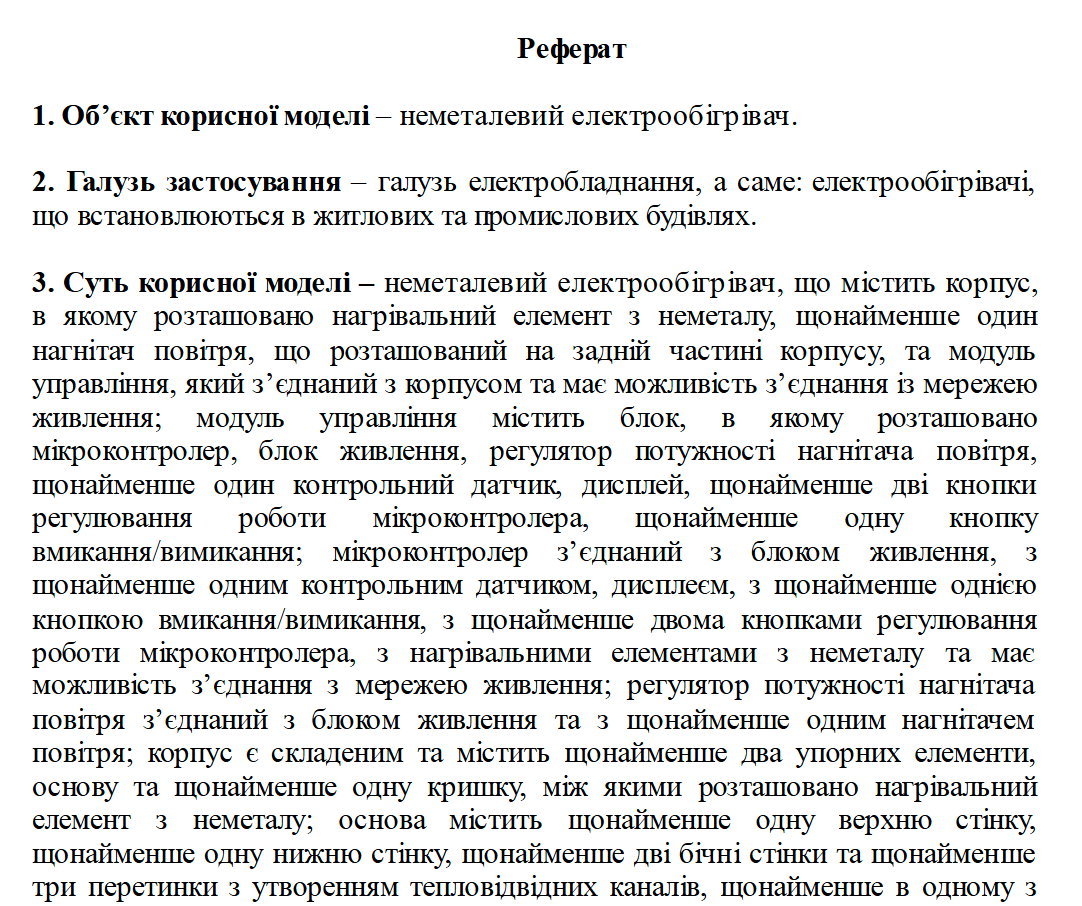 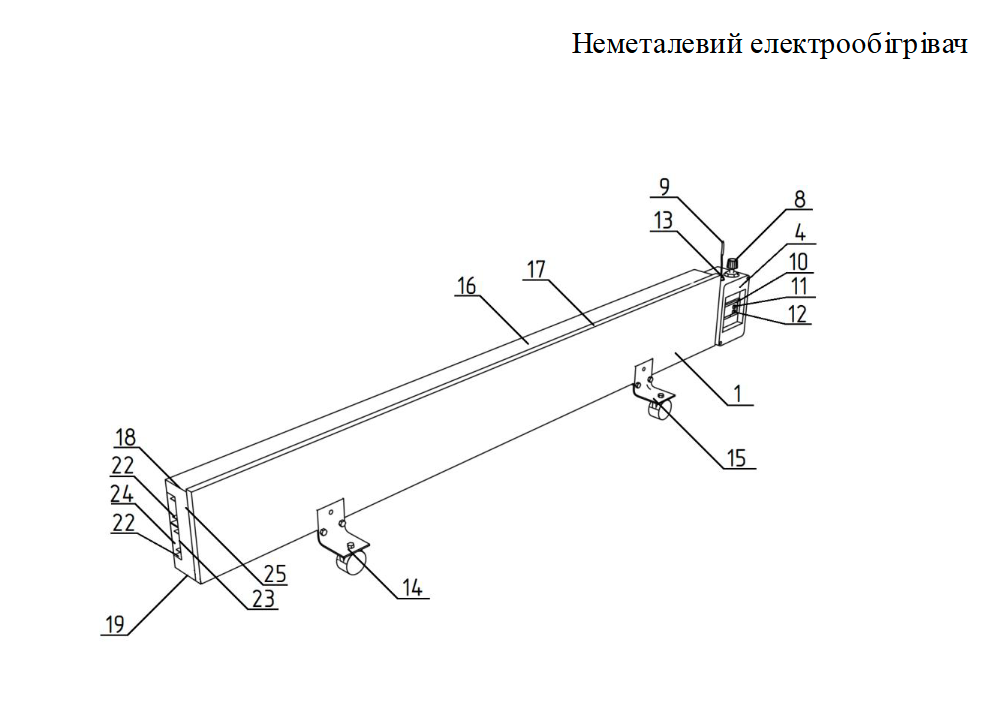 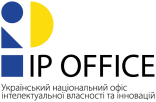 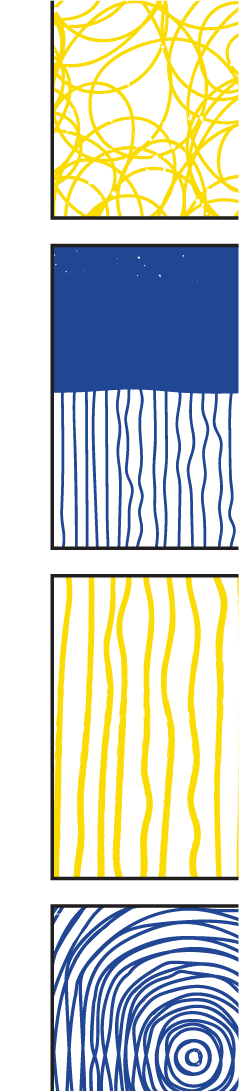 Процедура подання заявки за PCT
Заповнення форми PCT/RO/101, вибір міжнародного пошукового органу МПО
1
Підготовка заявки
Форма та бібліографічні матеріали надсилаються в УКРНОІВІ в 3 примірниках
2
Подання заявки
Оплата зборів за подання міжнародної заявки здійснюється через УКРНОІВІ
3
Оплата зборів
Отримання результатів пошуку від МПО та рішення щодо патентноздатності
4
Попередній висновок
Реєстрація міжнародної заявки та публікація її на порталі WIPO patentscope
5
Національна фаза
Реєстрація
Вихід міжнародної заявки на національну фазу країни, яка підписала угоду PCT, а саме 157 країн
6
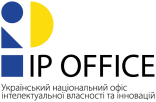 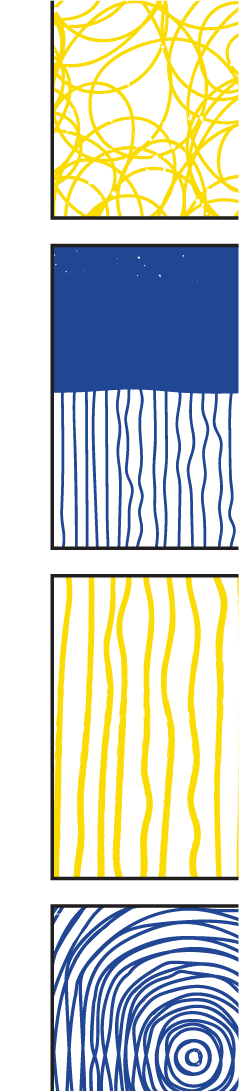 Перспективи виходу на міжнародні ринки
Правильність створення та оформлення профілю
Розміщення пропозиції
Визначення процедури захисту ваших прав ІВ
Маркетплейси
Захист прав інтелектуальної власності
Обрання платформи для розміщення
Amazon, Etsy Facebook, Alegro
Доступ до інформаційного ресурсу підготовленого офісом EUIPO
Звіт EUIPO
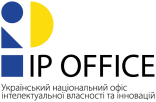 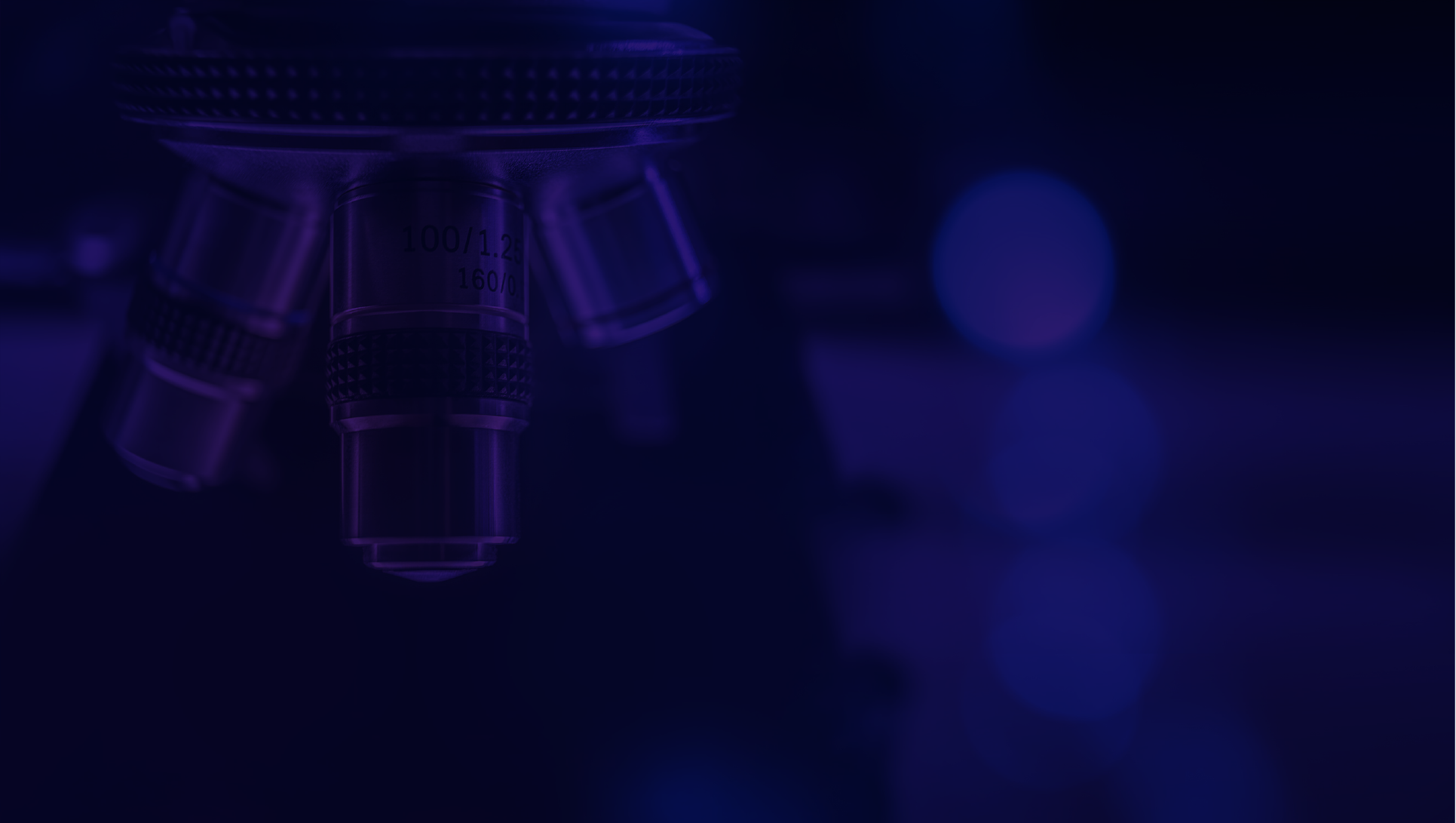 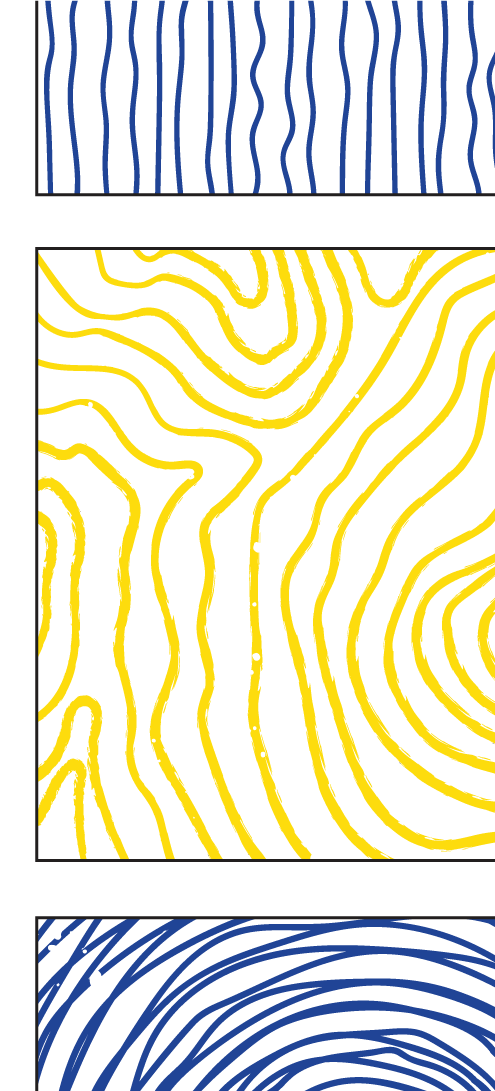 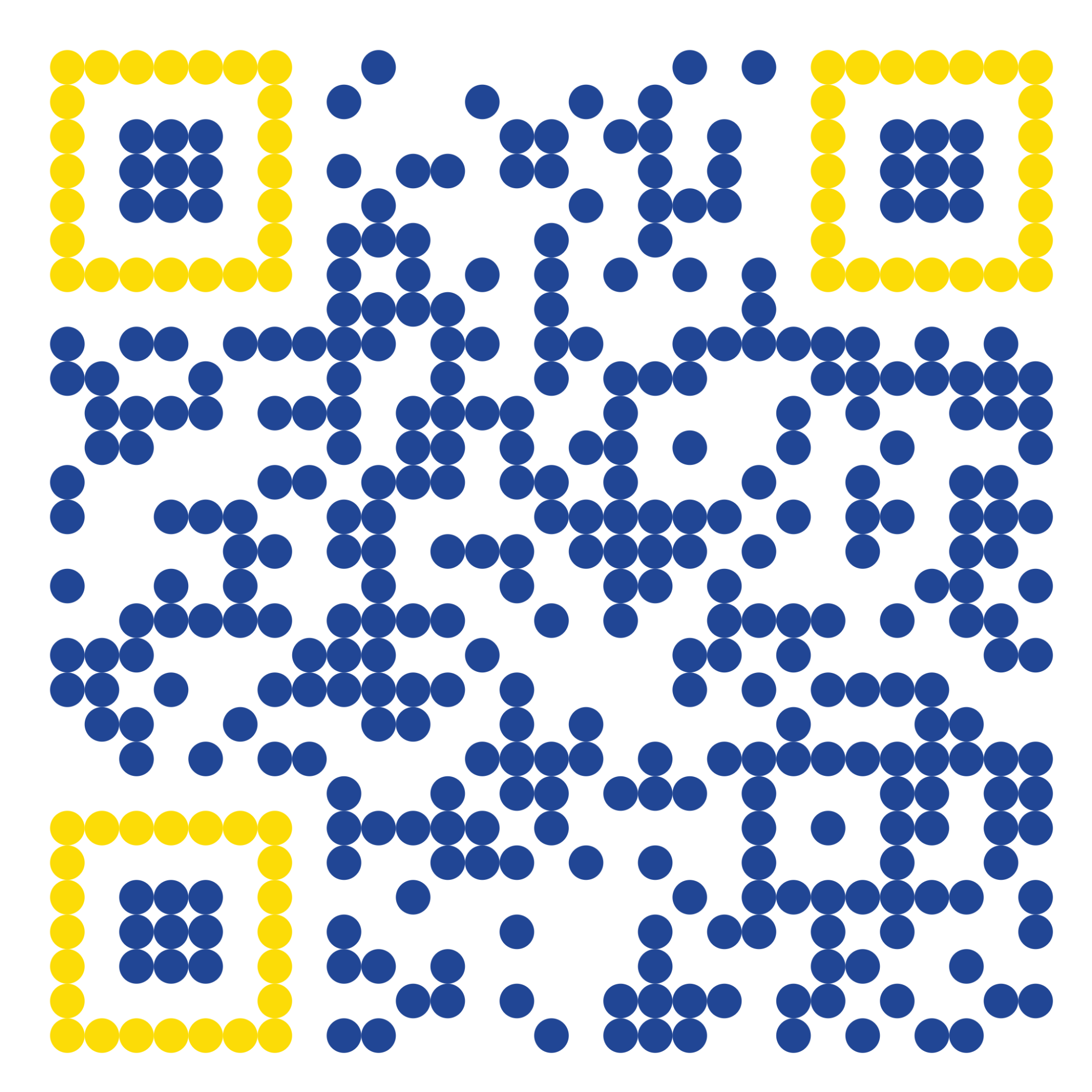 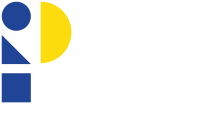 +380 (44) 494-05-51
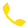 office@nipo.gov.ua
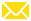 м. Київ, вул. Дмитра Годзенка, 1 (вул. Глазунова, 1)
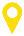